Community Engagement and Accountability, Migration Response, Europe Regional Workshop 9-10 March 2017, Budapest
Francesca Basile                     Silvia Piscitelli
GROUND TROUTH - THE GOAL
FEEDBACK CYCLE
DESIGN - HoW we did it
Which feedbacks do we want to receive?
Three group discussions
Which is the correct way to ask for feedbacks?
The questionnaire
Q1. Are your basic needs met?

Q2. Do you have the information you need to get help?

Q3. Do you understand your asylum procedure?

Q4. Are people’s opinions taken into account by the people working in this centre / safe point?

Q5. If you have a problem, do you talk about it with the people working in this centre / safe point?

Q6. Do you feel safe here?
[Question 7 not to be asked from people staying in Tendopoli or visiting a safe point!]

Q7. Do you think the skills you learned here will help you in your future?
DATA COLLECTION
DIFFERENT CONTEXTS
DIFFERENT APPROACH
DIFFERENT DURATION OF THE PROJECS
SETTIMO TORINESE

Emergency response (camp)

Extraordinary Reception centre (CAS)

Protection system for asylum seekers and refugees (SPRAR)
ROMA

Humanitarian presidium
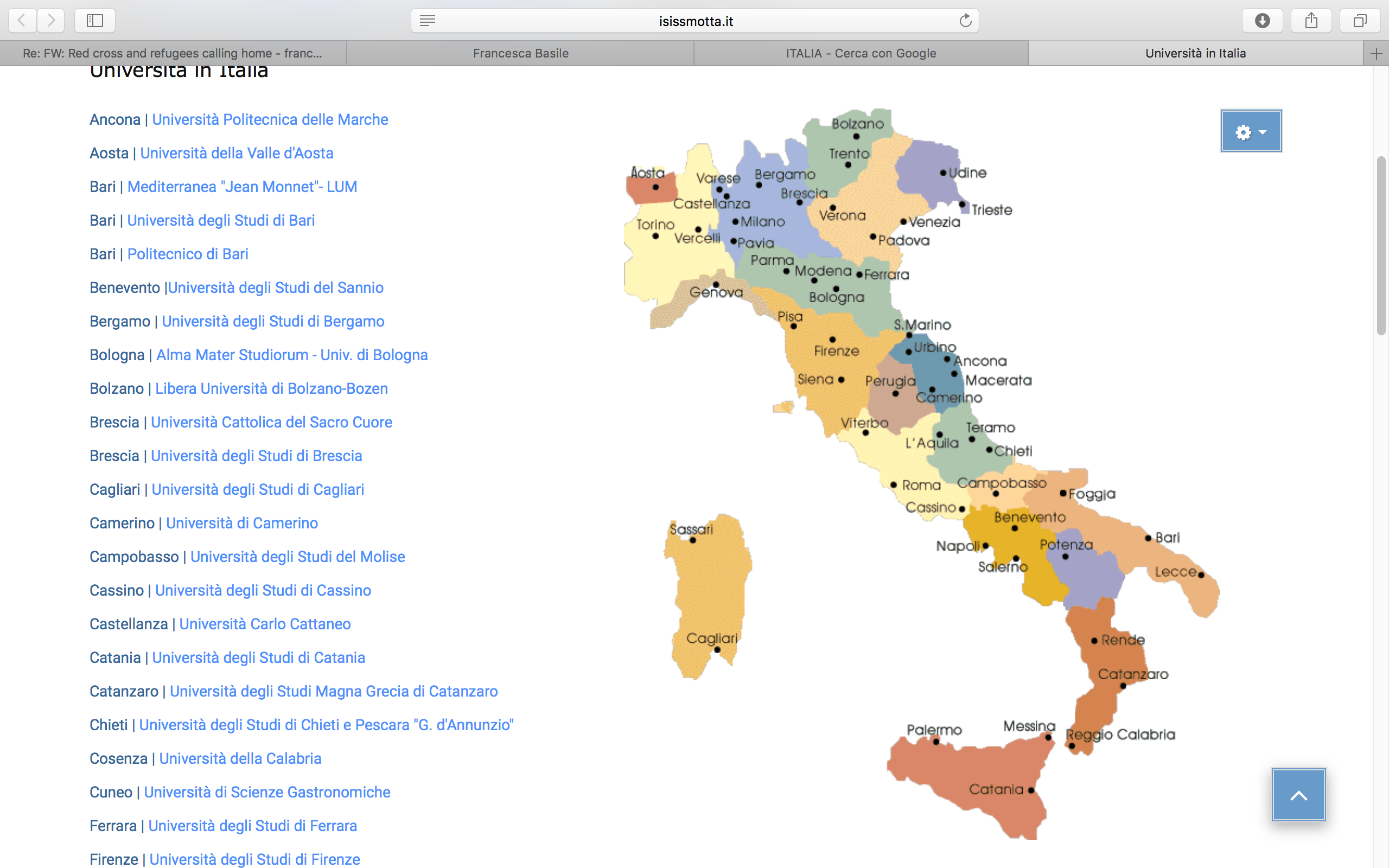 CATANIA

Safe point
DATA COLLECTORS
Red Cross Staff (italians and migrants)
ANALYSIS
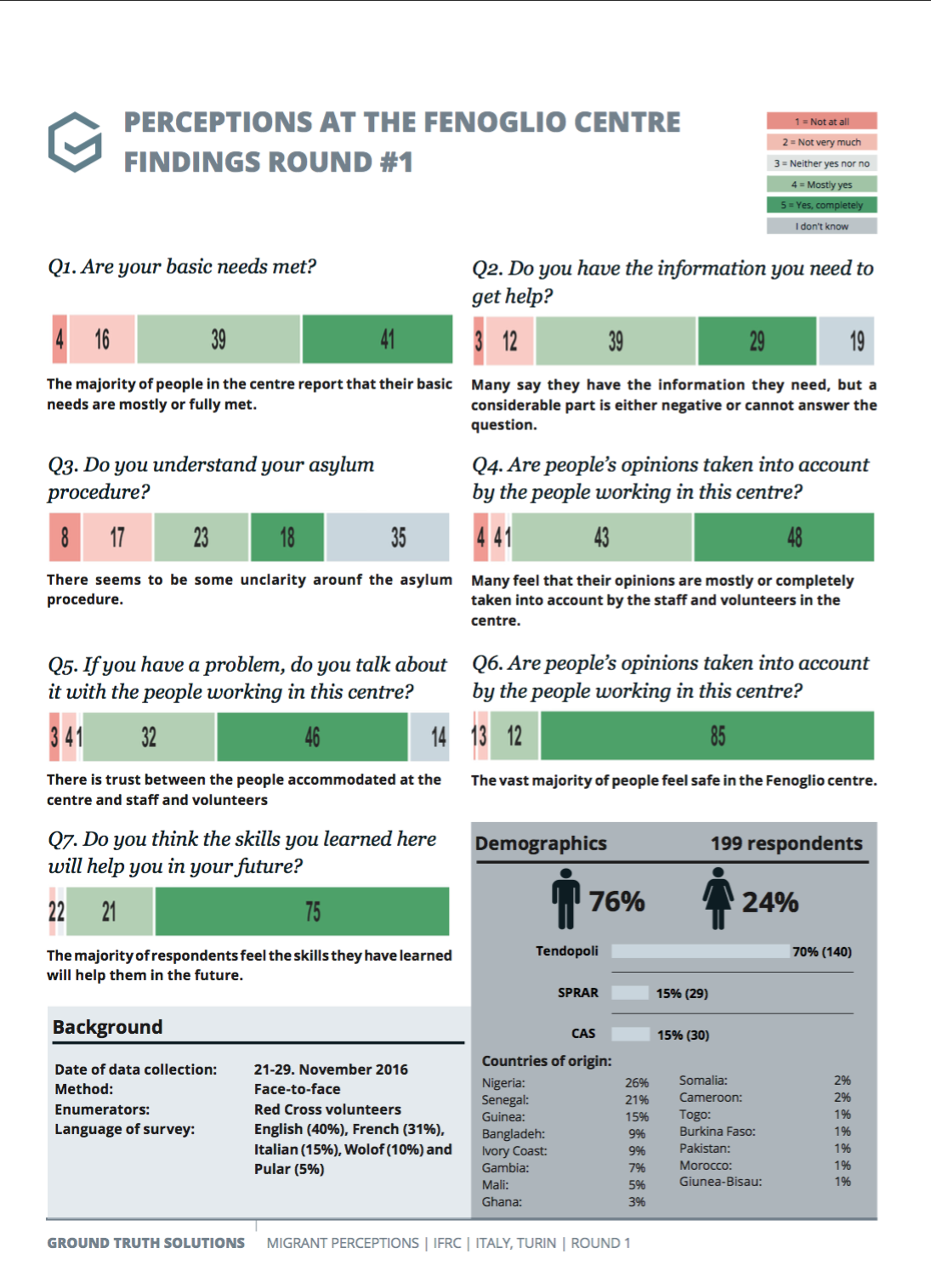 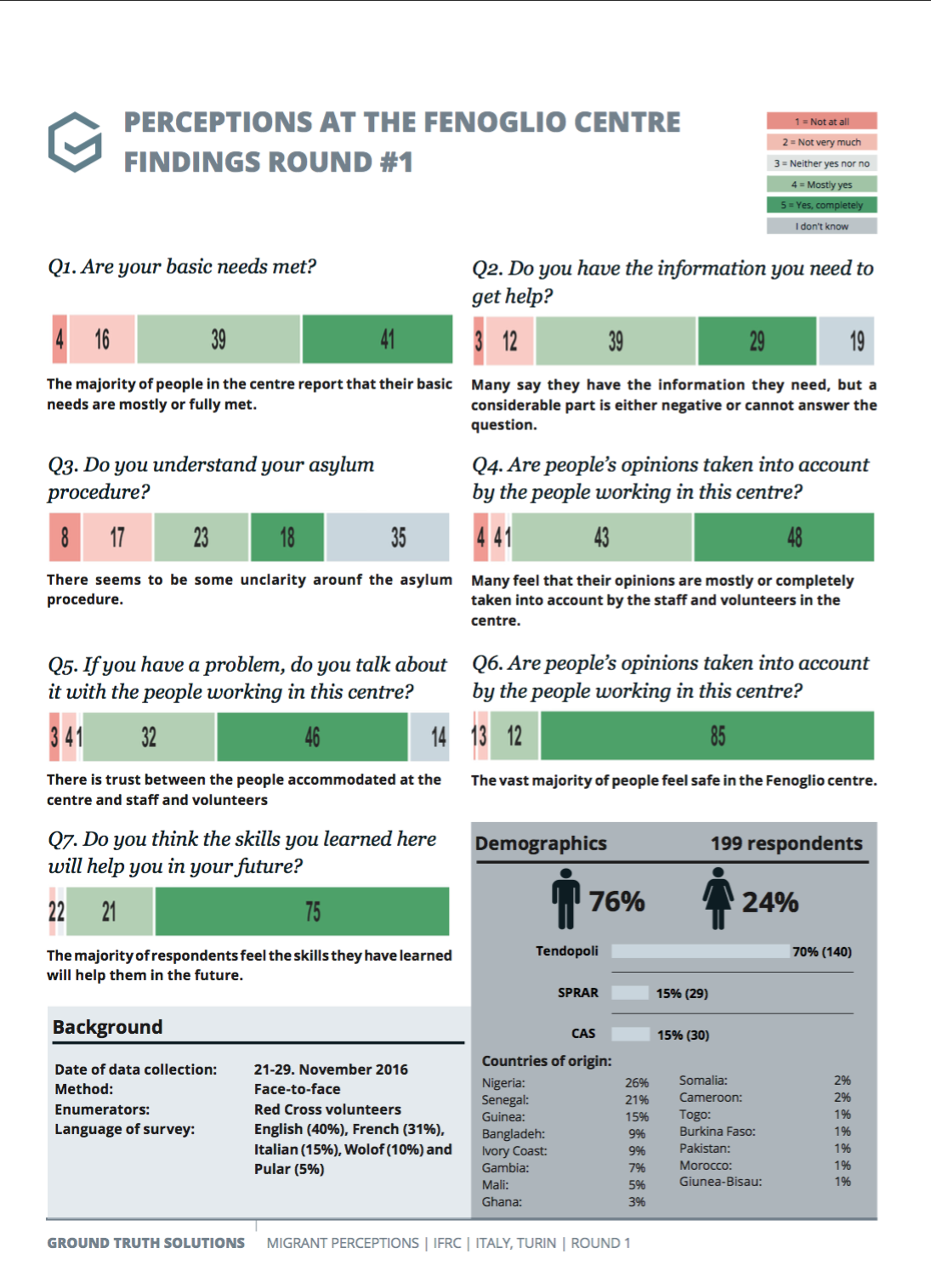 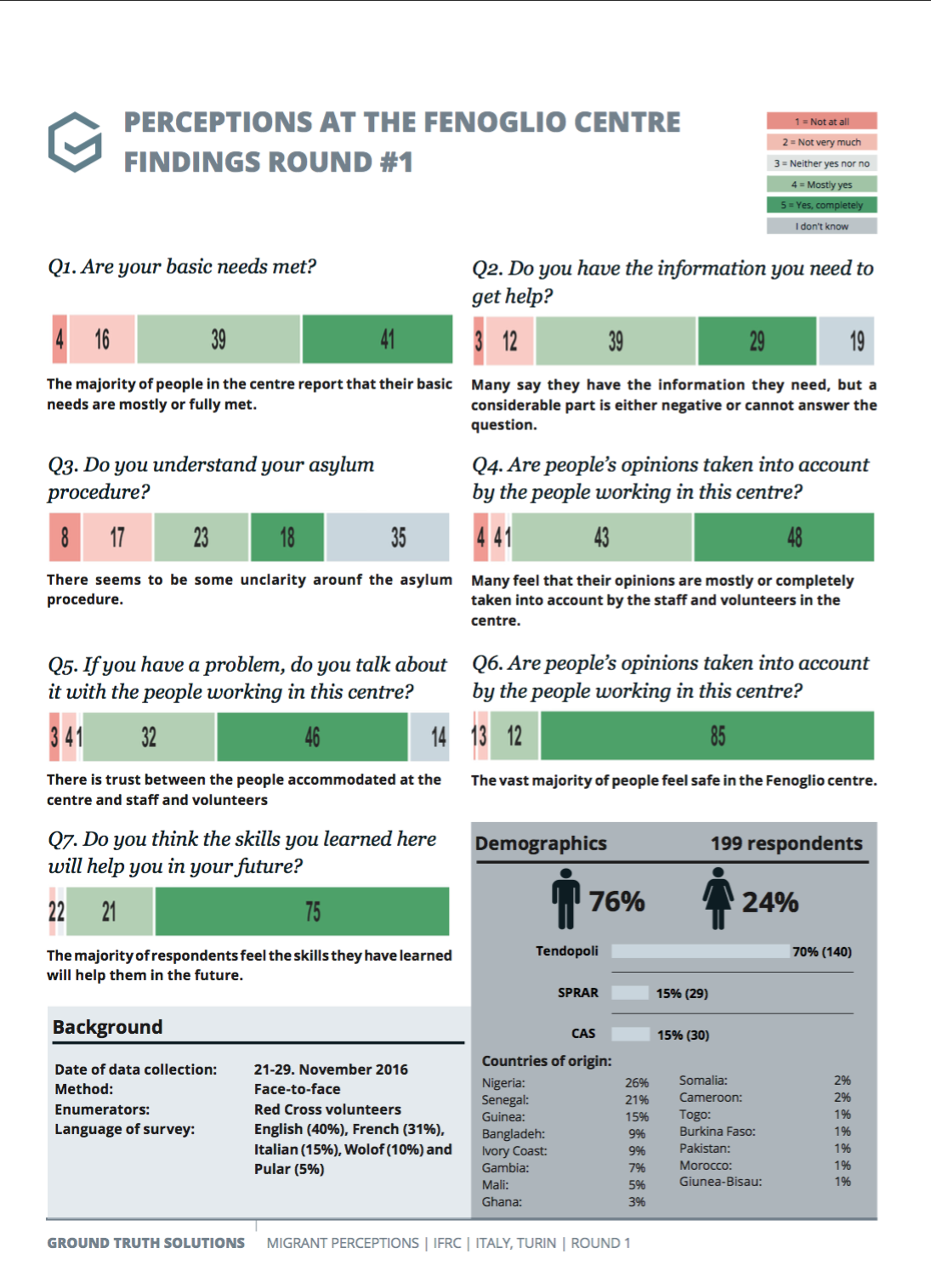 DIALOGUE
BENEFICIARIES
COMMUNITY
NEW DATA COLLECTION
STAFF AND SERVICES
COURSE CORRECTION - ACTIONS